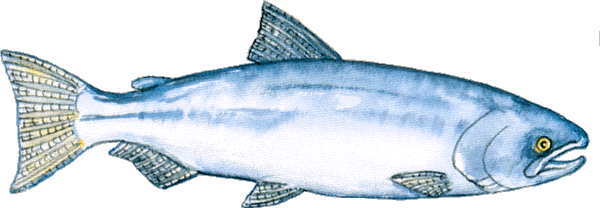 The poet has caught a ‘tremendous’ fish and she holds him ‘beside the boat/half out of the water’ so that she can observe him. 
The fish is held by the hook that is caught ‘fast in a corner of his mouth’.
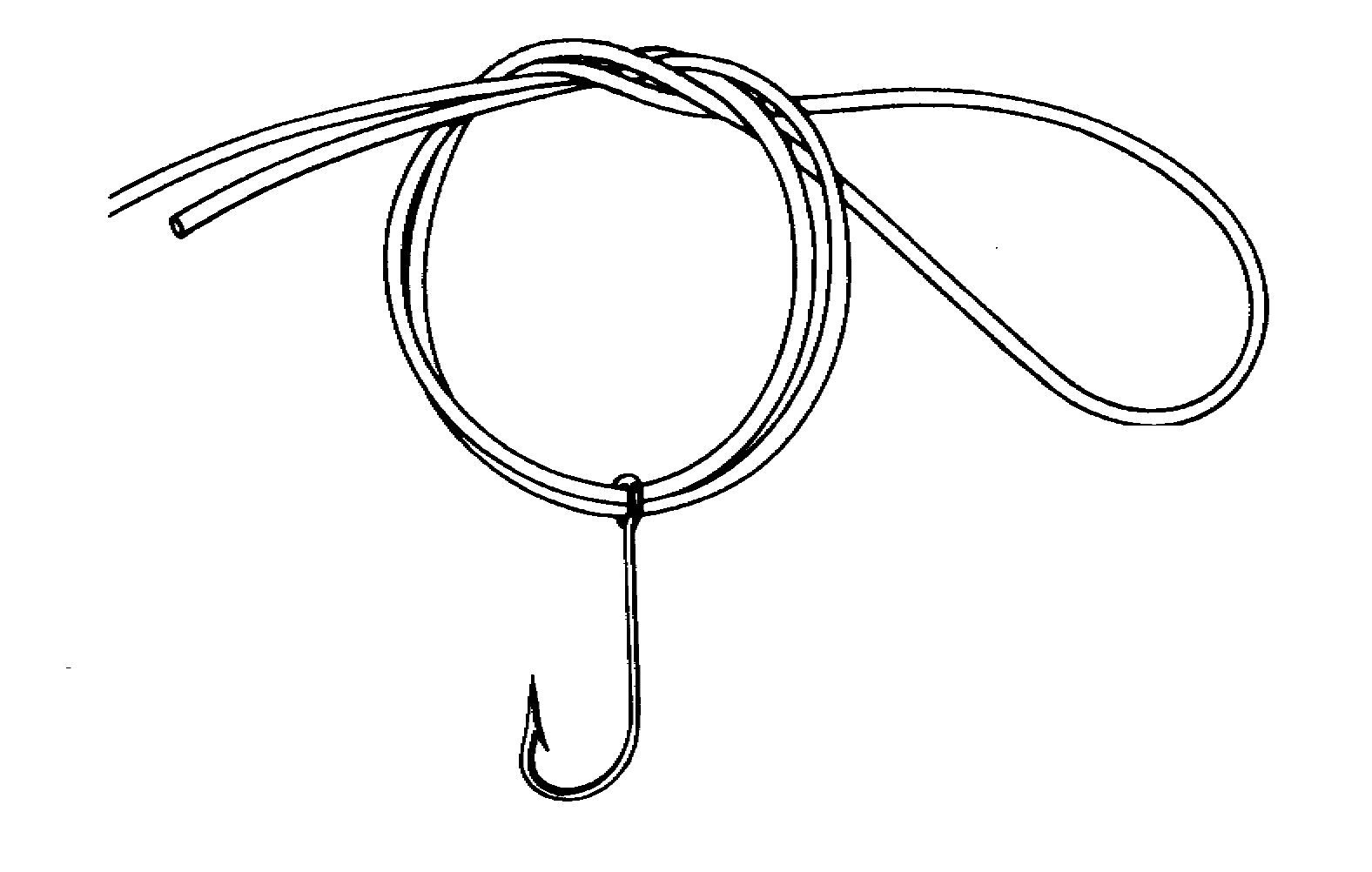 It is a considerable weight and it makes a grunting sound as it hangs alongside the boat ‘He hung a grunting weight’. 
Considering it is such a large fish, the poet is surprised that ‘He didn’t fight/He hadn’t fought at all’. The fish submitted.
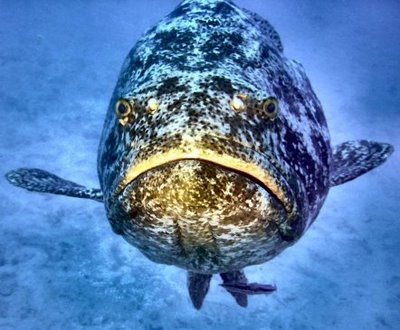 The Fish’s Appearance
The fish is ‘grunting’, ugly ‘homely’ and worn or damaged ‘battered’ in appearance. These words capture the exhausted and ugly state of the fish. 
However, the word ‘venerable’ casts a different light as it may mean aged looking and worthy of reverence. 
It’s skin is brown and it hangs off him ‘in strips’, much like strips of ancient wallpaper.
Line 9 begins a thorough investigation and observation of the fish
`There are also ‘darker brown’ patterns on the fish, similar to patterns on wallpaper that have become ‘stained’ and faded over time ‘shapes like full-blown roses/stained and lost through age’. The simile used here is a beautiful image even if the shapes of the fish are lost through age.
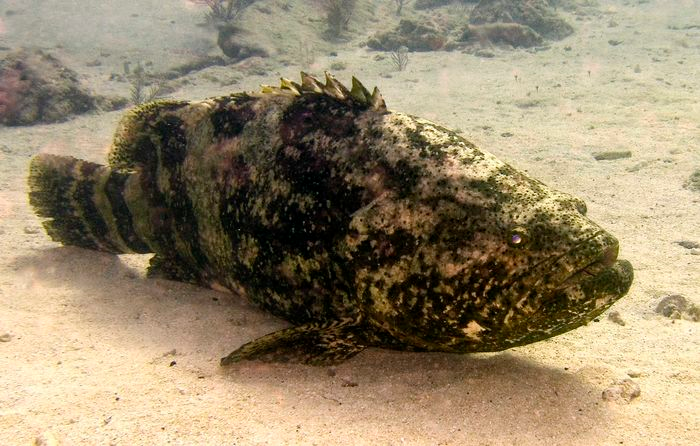 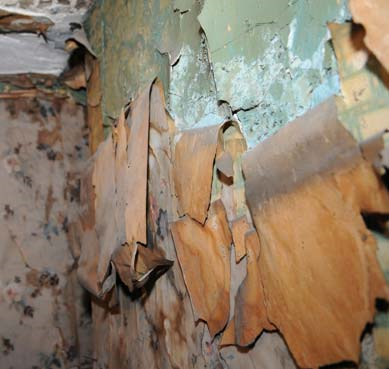 The fish intrigues Bishop, it fascinates and frightens her, teaching her something about the fish and something about herself. 
A less attractive aspect of the fish is revealed and we are told that it is ‘speckled with barnacles’, small shelled creatures that have attached themselves to the fish’s body. These barnacles form white, rose shaped patterns ‘fine rosettes of lime’. 
The fish’s skin is also ‘infested with sea-lice’.
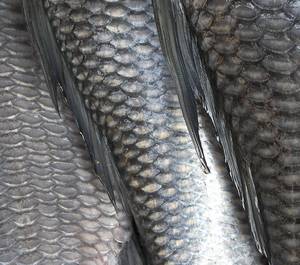 The movement of the fish’s gills draws the poets attention  to the fact that the fish is out of his natural environment and that the air he breathes is ‘terrible oxygen’ to him. He will die if its gills drink in the air.
The sharp blood-filled gills are ‘frightening’ to the poet and she thinks how they ‘can cut so badly’. While the fish is breathing in the terrible oxygen, the poet imagines an aspect of the fish invisible to the naked eye, its internals.
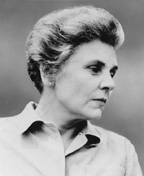 She thinks of:
The ‘course white flesh’ and how it is tightly ‘packed in’ and overlapped like a bird’s plummage ‘like feathers’.
She thinks of the fish’s ‘big bones and the little bones’. 
She imagines the ‘dramatic reds and blacks/of his shiny entrails’.
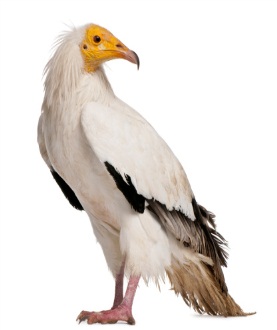 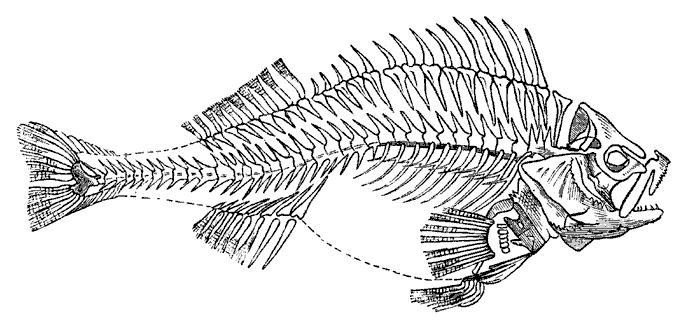 Guts
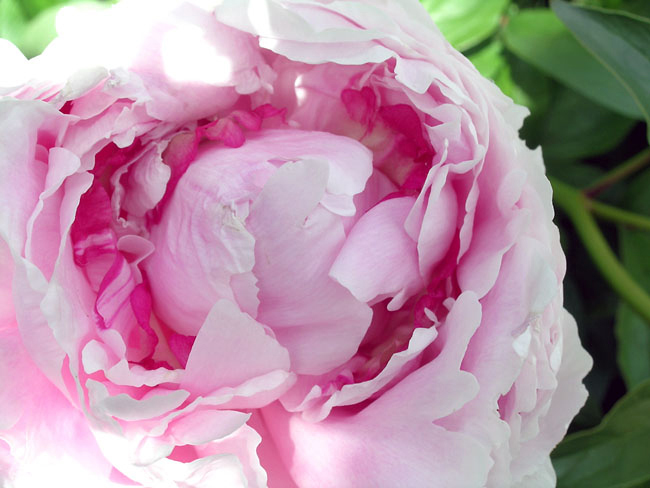 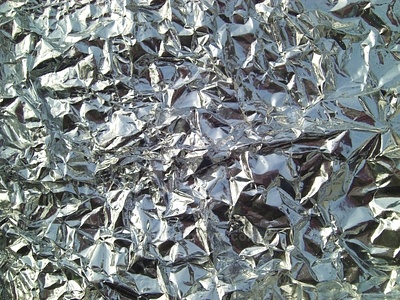 The poet admires the structure and arrangement of the parts of the fish’s jaw ‘the mechanism of his jaw’. The fish’s ‘lower lip’ is ‘wet, grim and weaponlike’.
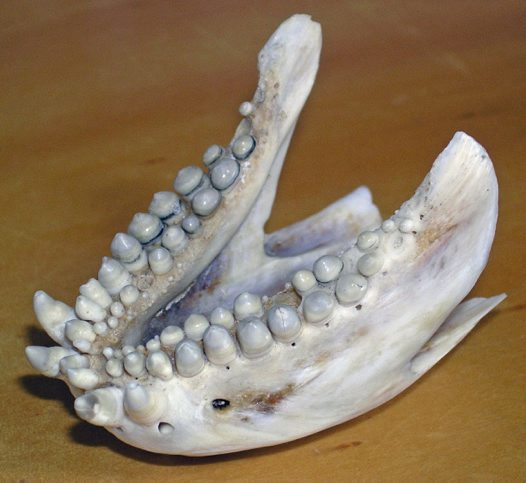 The five hooks in the fish’s jaw
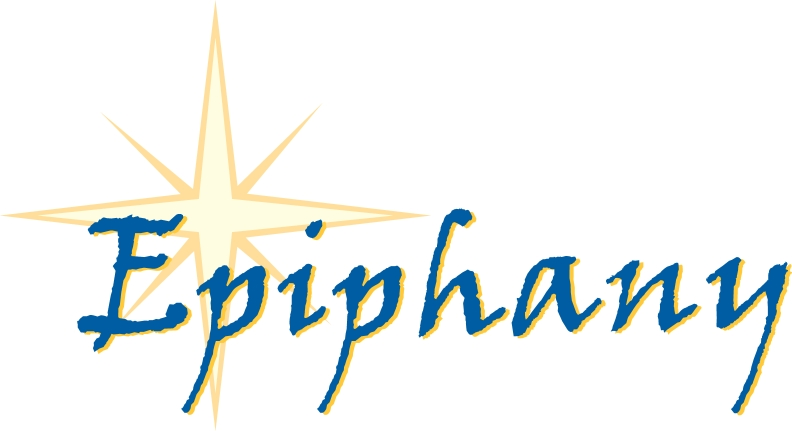 The
Seeing the hooks in the fish’s jaw has a profound effect on the poet as she realises she is looking at something remarkable. This fish has been caught five times but each time it fought and won its freedom. 
She stares and stares at the fish and gets an overwhelming sense of ‘victory’. The world around her is transformed.
This sense that something marvellous has just occurred is heightened by the colours that surround the poet on the boat.
Oil has seeped into the pool of ‘bilge’ that lies at the bottom of the boat and this has created a multi-coloured effect around the engine of the boat that resembles a rainbow.
The poet says that the ‘oil had spread a rainbow/around the rusted engine’. The ‘rusted engine’ and the ‘bailer rusted orange’ add to the vivid colours that surround the poet.
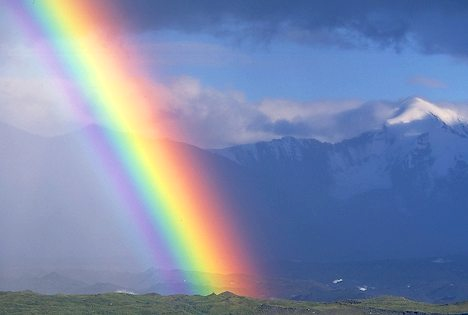 Can you clearly picture the similarities between these pictures?
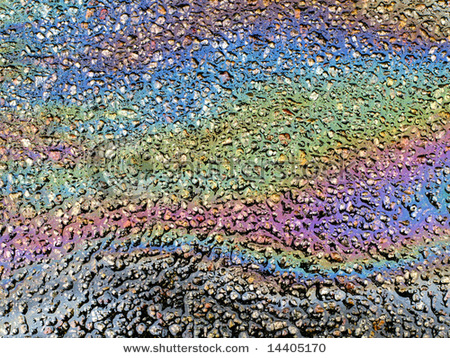 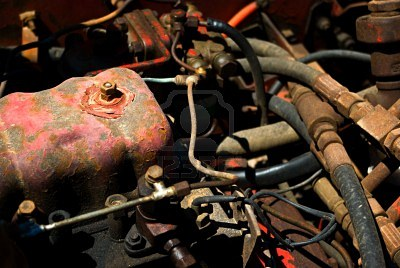 For a brief moment, everything around the poet seems joyous and beautiful ‘everything/was rainbow, rainbow, rainbow!’. The little boat that she sits in is old, worn and dirty. The boat’s engine and bailer are rusty and the ‘thwarts’ are dry and cracked from the sun.
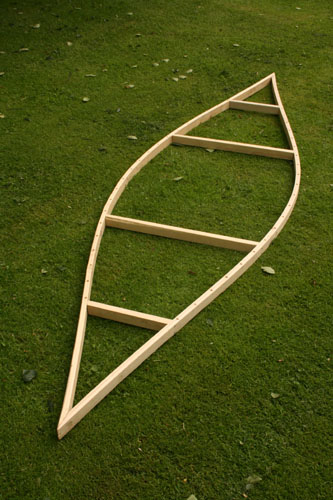 However, this fish has momentarily transformed the space and all is seen in a new and wonderful light. 
The poets intentions are never made clear  but having seen how it fought for freedom and won five times, she decides that she will release it ‘And I let the fish go’.
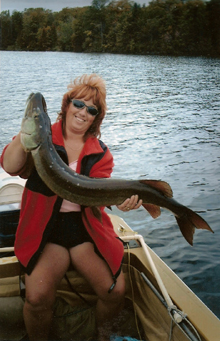 CLICK HERE